2025 NASASPS Annual MeetingRegular Members
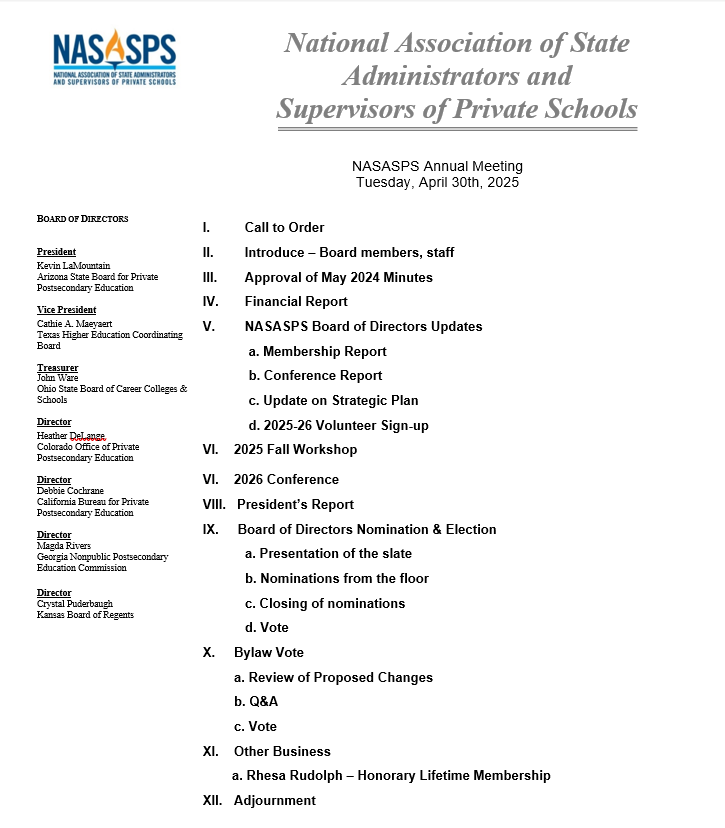 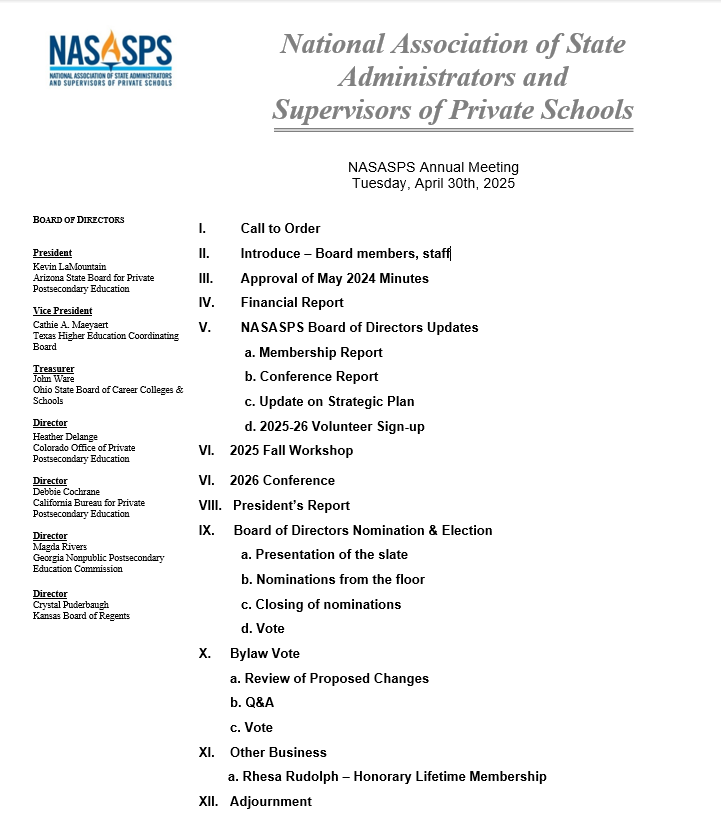 NASASPS Board of Directors - Officers
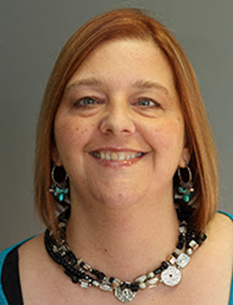 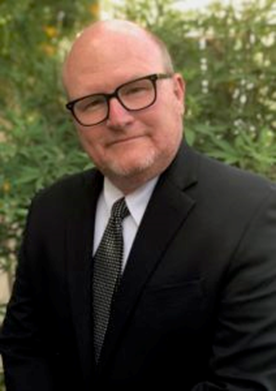 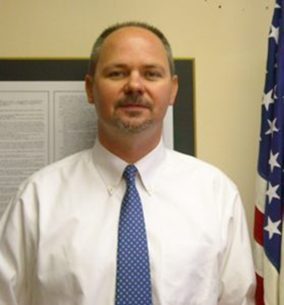 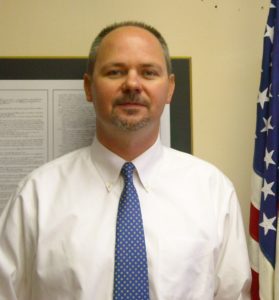 President Kevin LaMountain
Treasurer John Ware
Vice President Cam Maeyaert
Vice President Cam Maeyaert
Treasurer John Ware
NASASPS Board of Directors - Directors
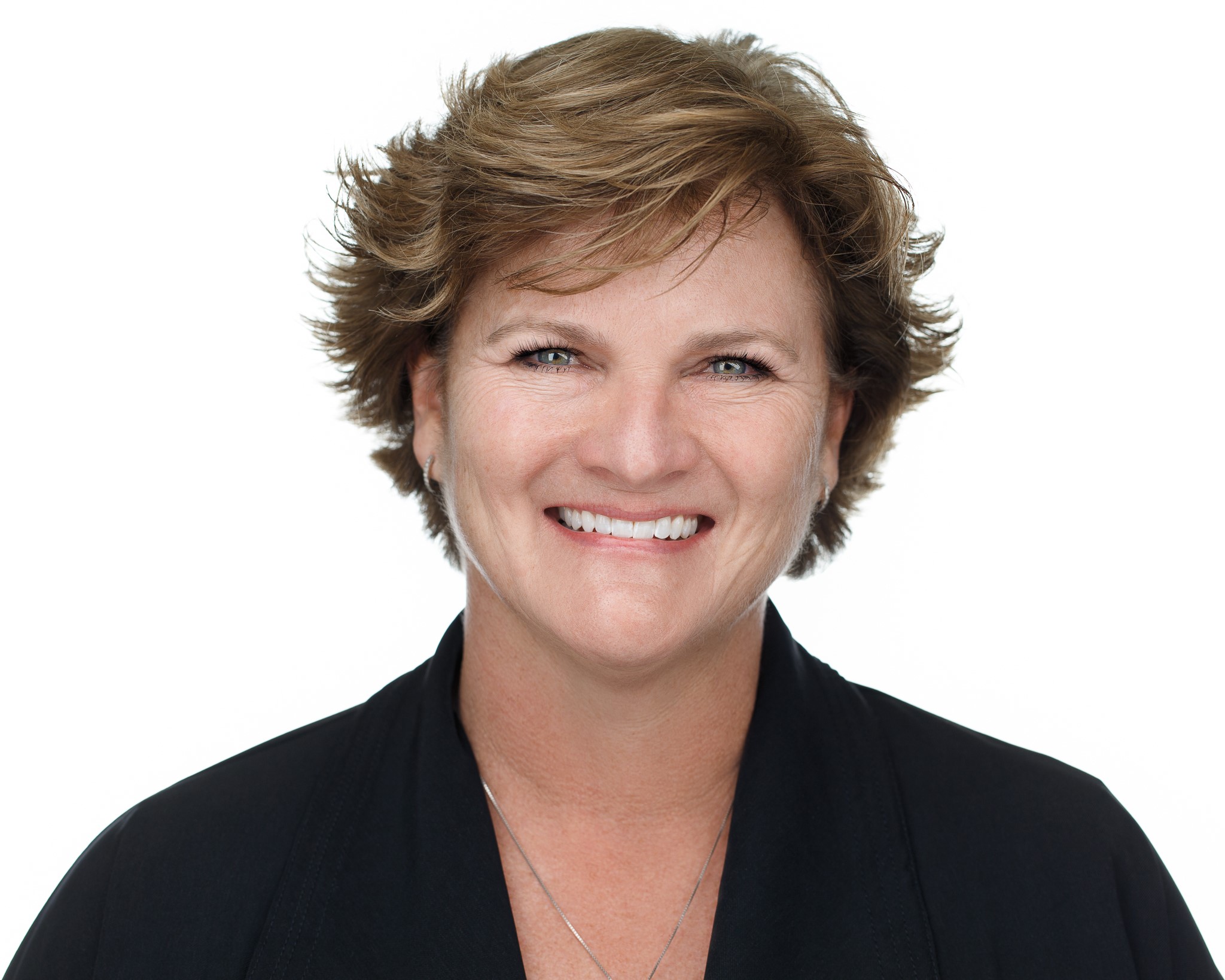 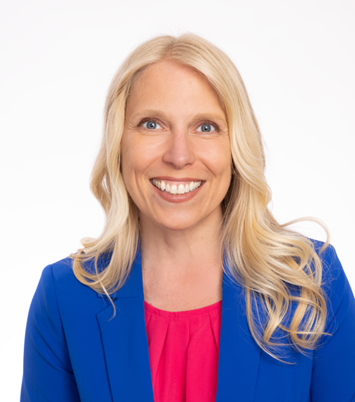 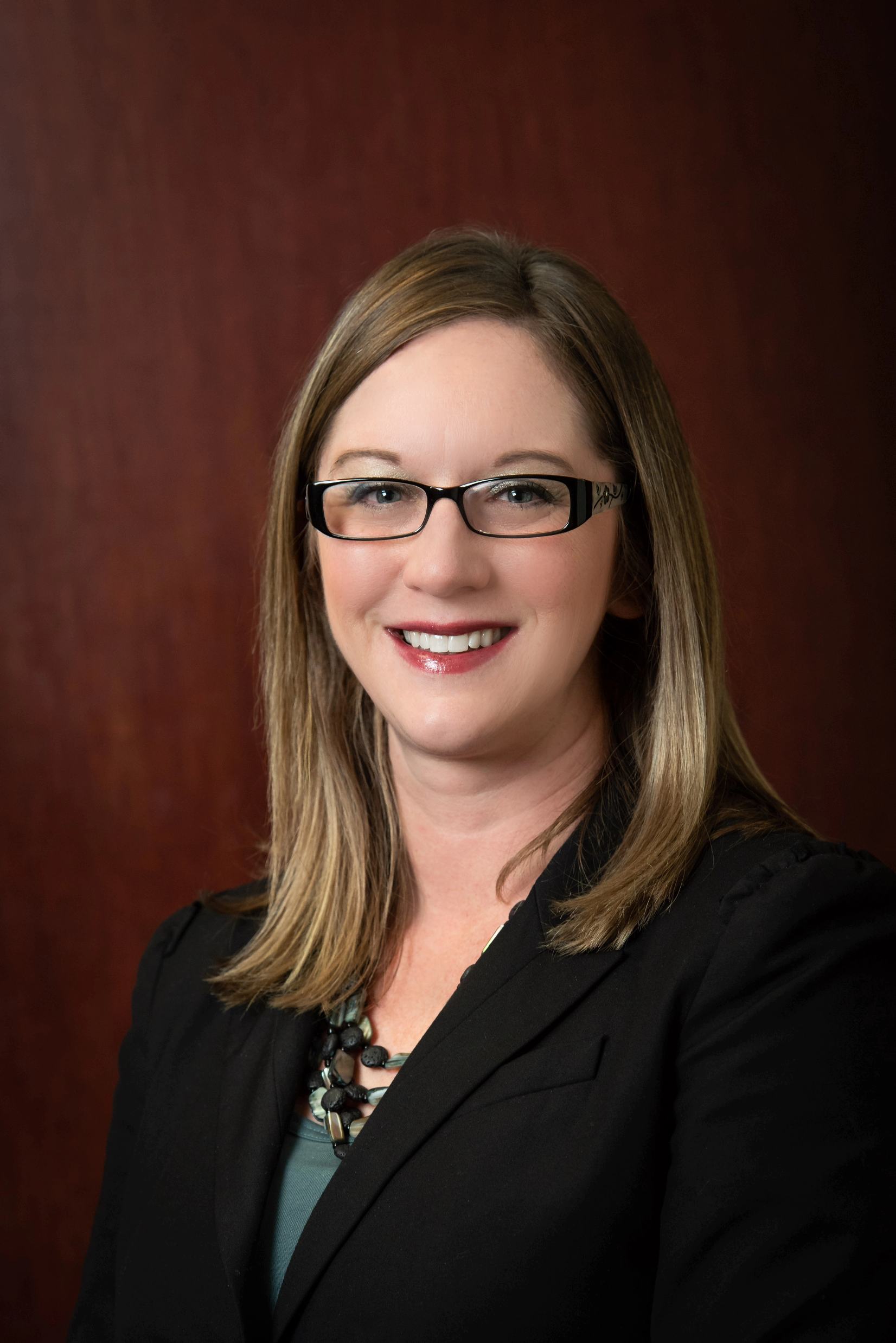 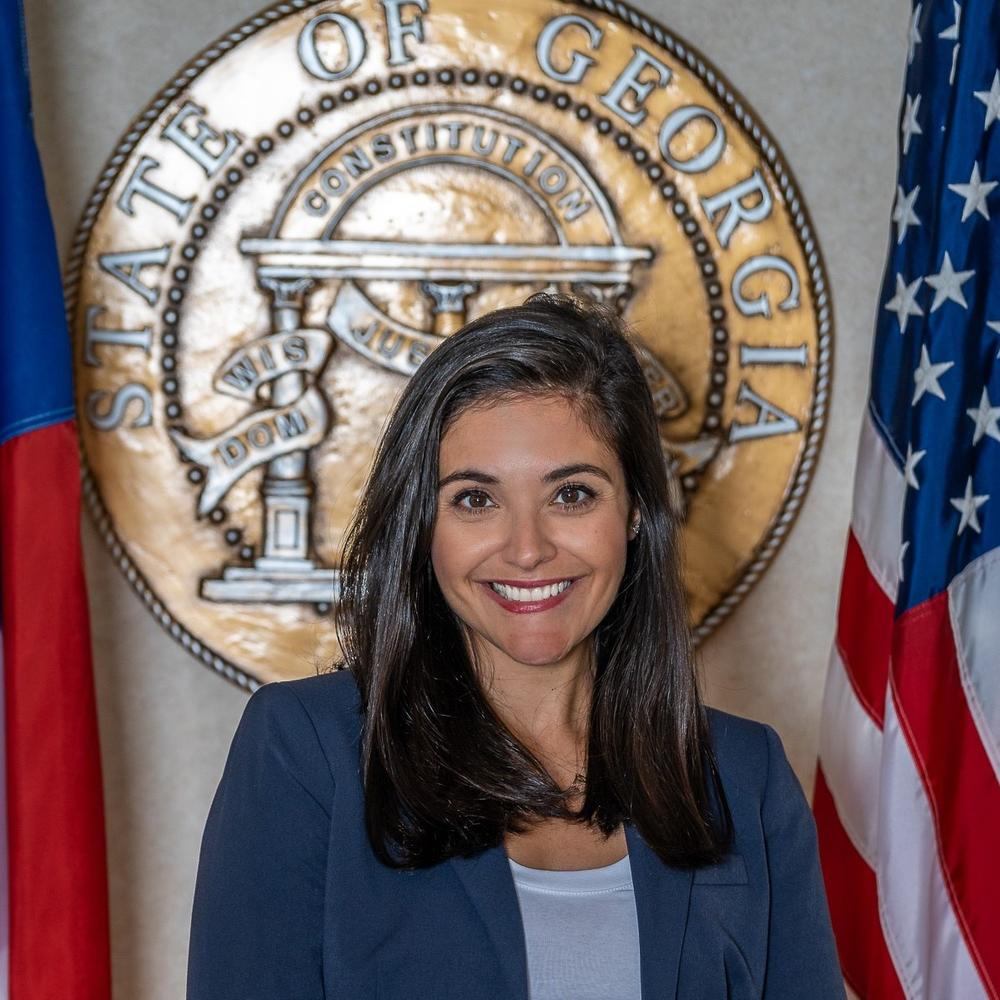 President Kevin LaMountain
Treasurer John Ware
Vice President Cam Maeyaert
Vice President Cam Maeyaert
Treasurer John Ware
Approval of 2024 Annual Meeting MinutesCharleston, SC
Board of Directors UpdatesTreasurer’s Report
End-of-Year Comparison (Calendar FY)
December 31, 2024
Checking Account 
$154,182.92
Money Market 
$70,069.39
Investment Accounts
     $259,036.63

Total assets: $497,482.98 (+8.7%)
December 31, 2023
Checking Account 
$141,821.87
Money Market 
$70,069.39
Investment Accounts
     $241,771.87

Total assets: $457,797.06
December 31, 2024 – Actual vs. Budget
Budget
Actual
Revenue			$241,119.97			    $217,000.00

Expenditures		$182,542.50			    $213,202.00	

Net Revenue		$58,577.47			    $3,798.00
Board of Directors UpdatesMembership Report
2025 Membership Report
Membership by Category
New Associate Members: 6

Associate Member Renewals: 29

Regular Members: 43

Partnership Members: 6
2024-25 Membership Revenue
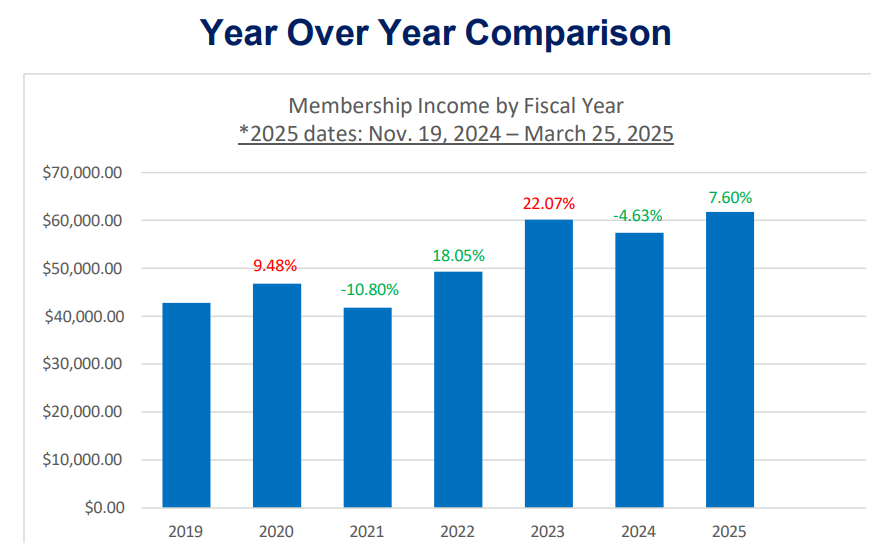 Board of Directors UpdatesConference Report
2025 Conference Report
2025 Registered Attendees (St. Louis)		220

2024 Registered Attendees (Charleston)	184

2023 Registered Attendees (Phoenix)		197
Board of Directors UpdatesStrategic Plan
2024-2026 Strategic Plan
2024-2026 Strategic Plan
2024-2026 Strategic Plan
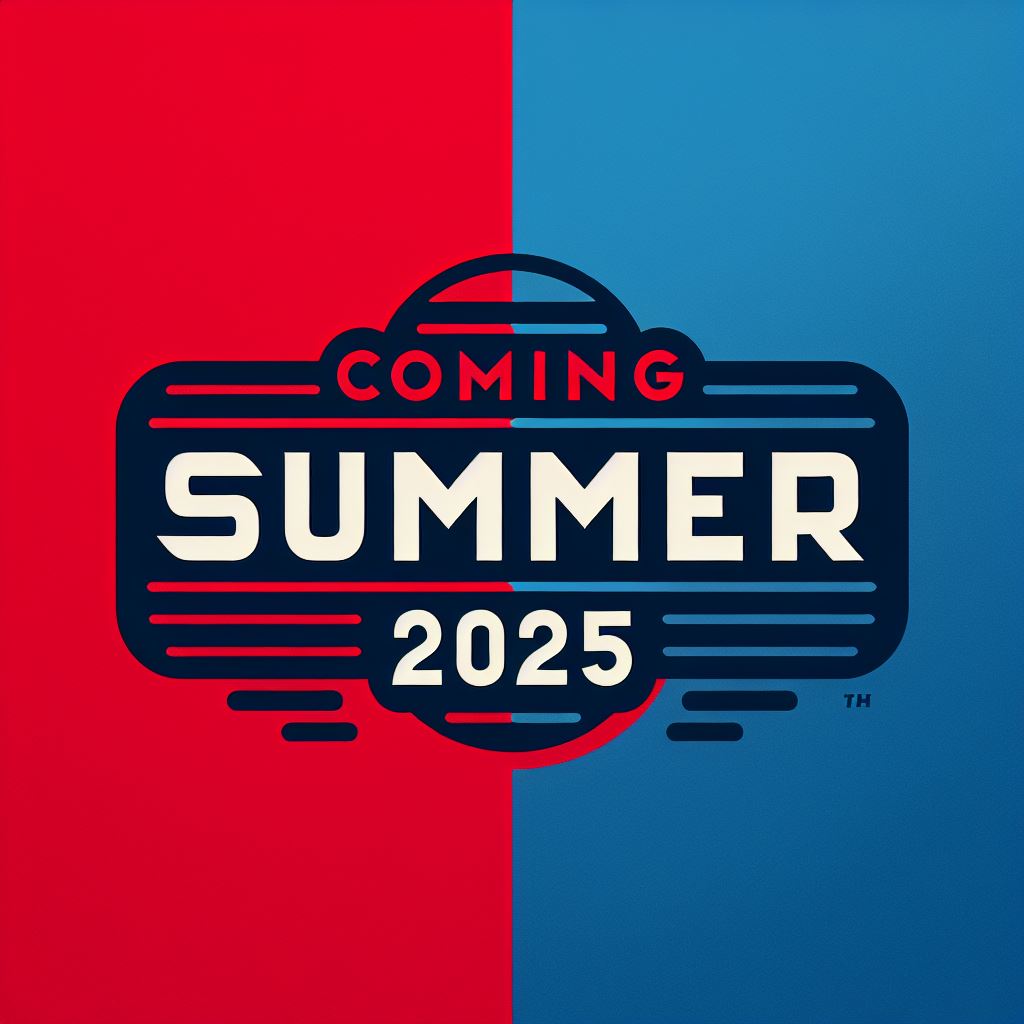 NASASPS and Forj
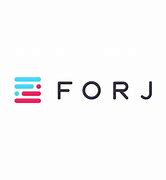 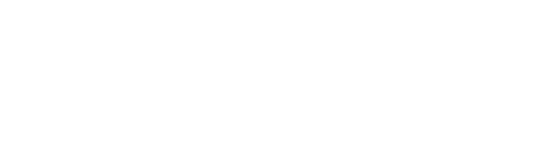 Forj is an online community platform to strengthen connections, foster collaboration, and enhance the sharting of knowledge among our members.
Forj is a centralized space for members to engage in meaningful dialogue and access resources.
Forj will help NASASPS build a more informed, engaged, and collaborative community.
Volunteer Interest
2024-2026 Strategic Plan
2025-26 Volunteer Interest
Sign up for volunteer opportunities
Sign up for the mentor/mentee program
Sign up to serve on the Fall Workshop Planning Committee
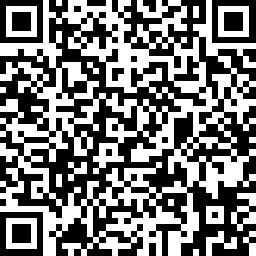 2025 Fall Workshop
2025 Fall WorkshopSave the Date!
2026 Conference
2026 Annual ConferenceSave the Date!
2026 Conference
President’s Report
Board of DirectorsNomination & Election
2024-2026 Strategic Plan
2025 Nominating Committee
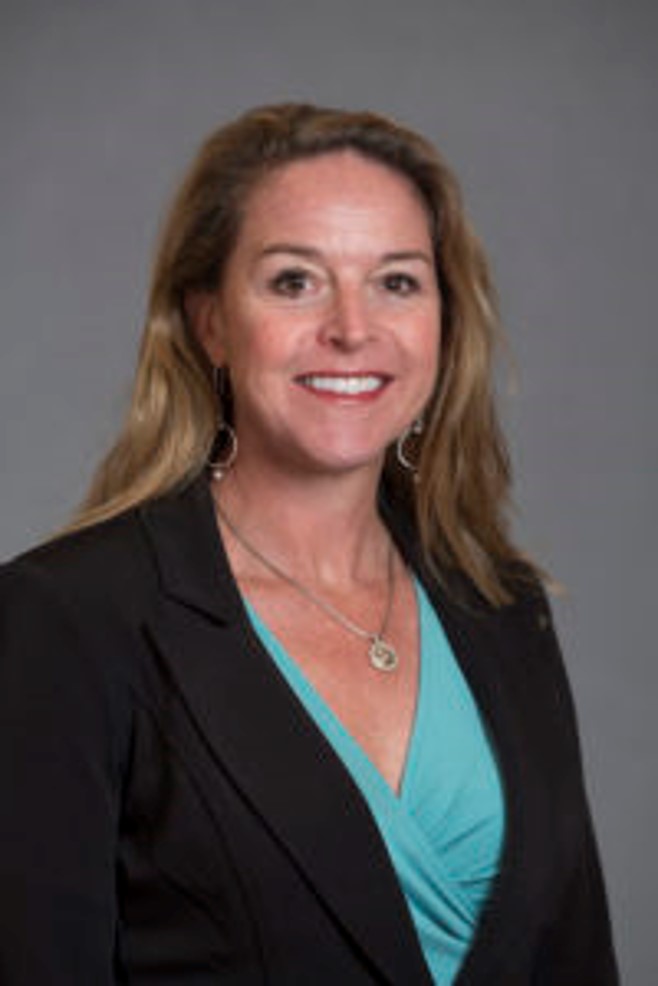 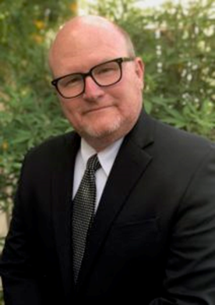 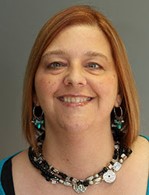 Cam Maeyaert
Lorna Candler
Kevin LaMountain
2024-2026 Strategic Plan
2025 NASASPS Board of Directors Nominees
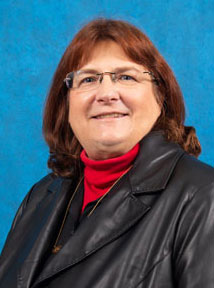 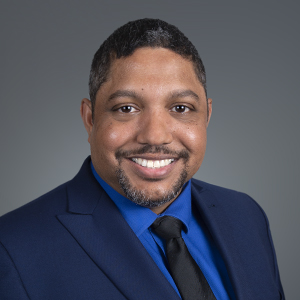 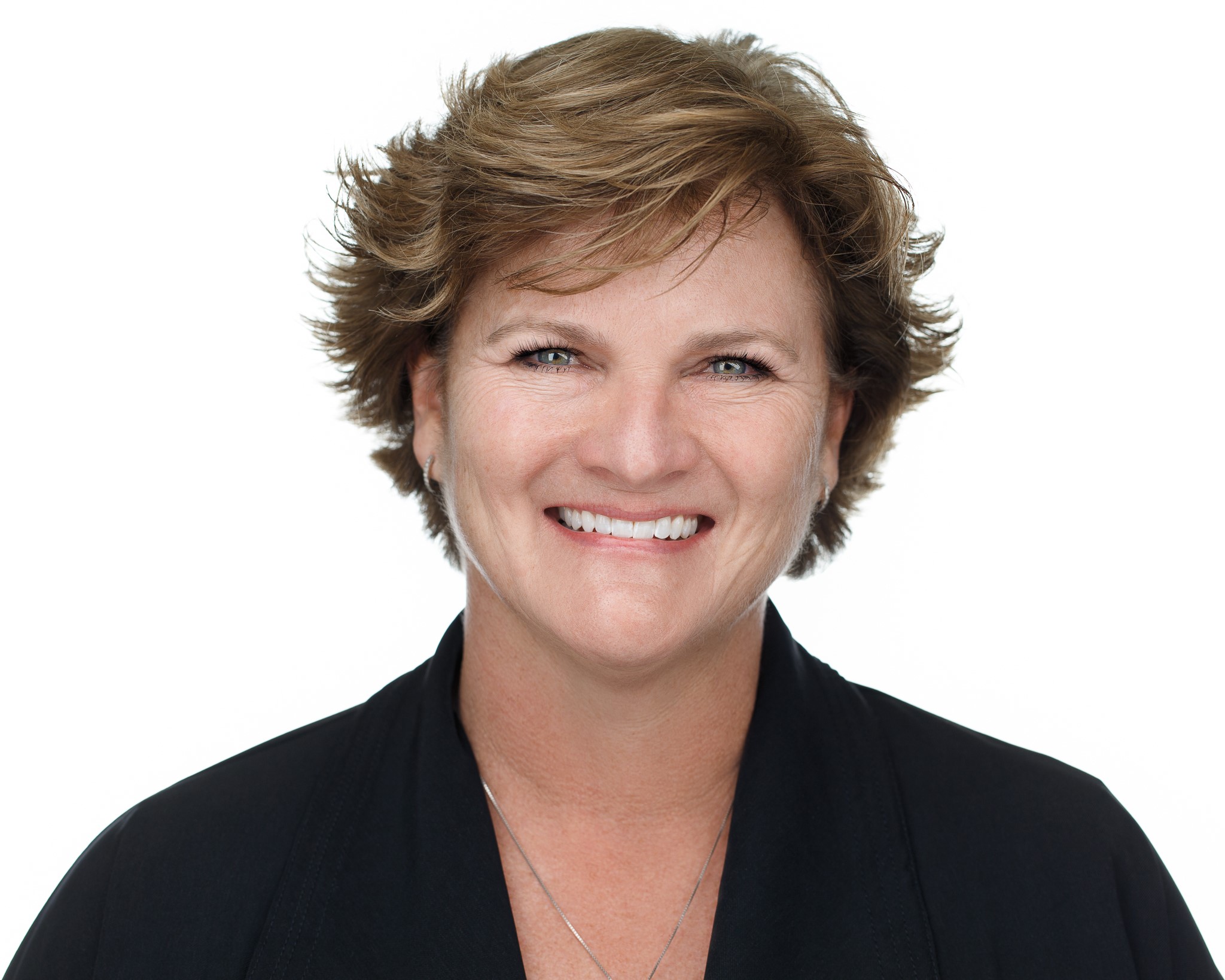 Heather DeLange
Kim Verneuille
Sean Seepersad
2024-2026 Strategic Plan
2025 NASASPS Board of Directors Nominees
Nominations from the Floor
2024-2026 Strategic Plan
2025 NASASPS Board of Directors Nominees
Closing of Nominations and Vote
Bylaw VoteReview of Proposed Changes
Bylaw Vote
Questions?
2024-2026 Strategic Plan
2025 Bylaw Vote
Each regular member state board, commission, agency, 
	or department shall be entitled to one vote
Staff contact registered regular members to determine their
    	voting delegate
Voting delegates will cast their votes via paper ballots. Ballots have
	been given to voting delegates
Staff will collect ballot at the end of the meeting.

Bylaw changes must be approved by a 2/3 majority
Other Business
2024-2026 Strategic Plan
Honorary Lifetime Membership Award
Rhesa Rudolph
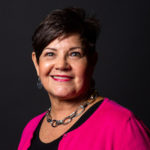 2024-2026 Strategic Plan
2024-25 NASASPS Vice President
Cam Maeyaert
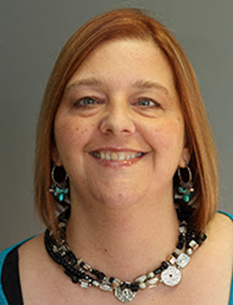 2024-2026 Strategic Plan
2024-25 NASASPS President
Kevin LaMountain
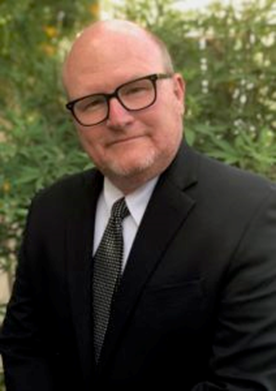 Thank you!